Bµi 2
C¸c sè 6, 7, 8, 9, 10
TIẾT 1
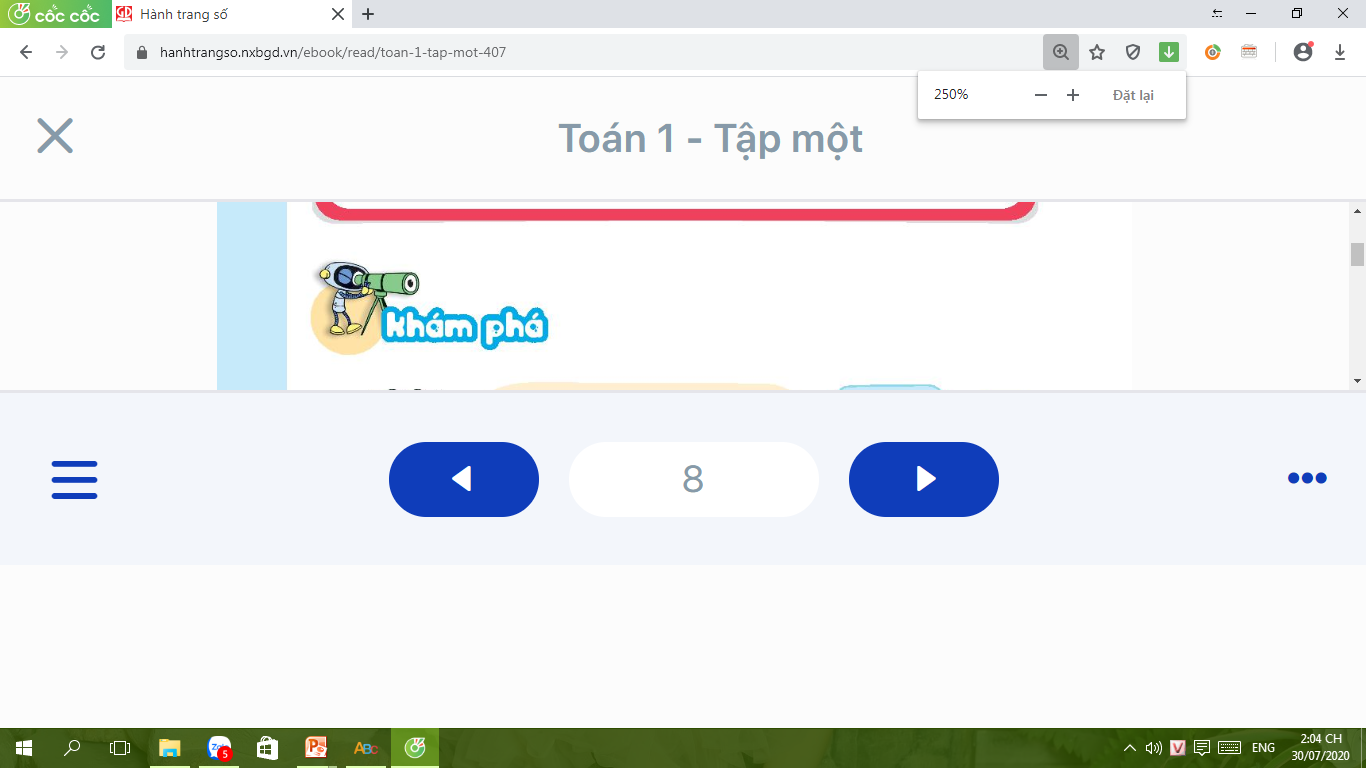 6
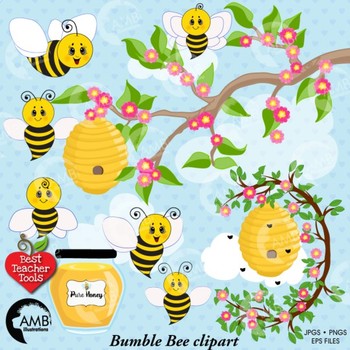 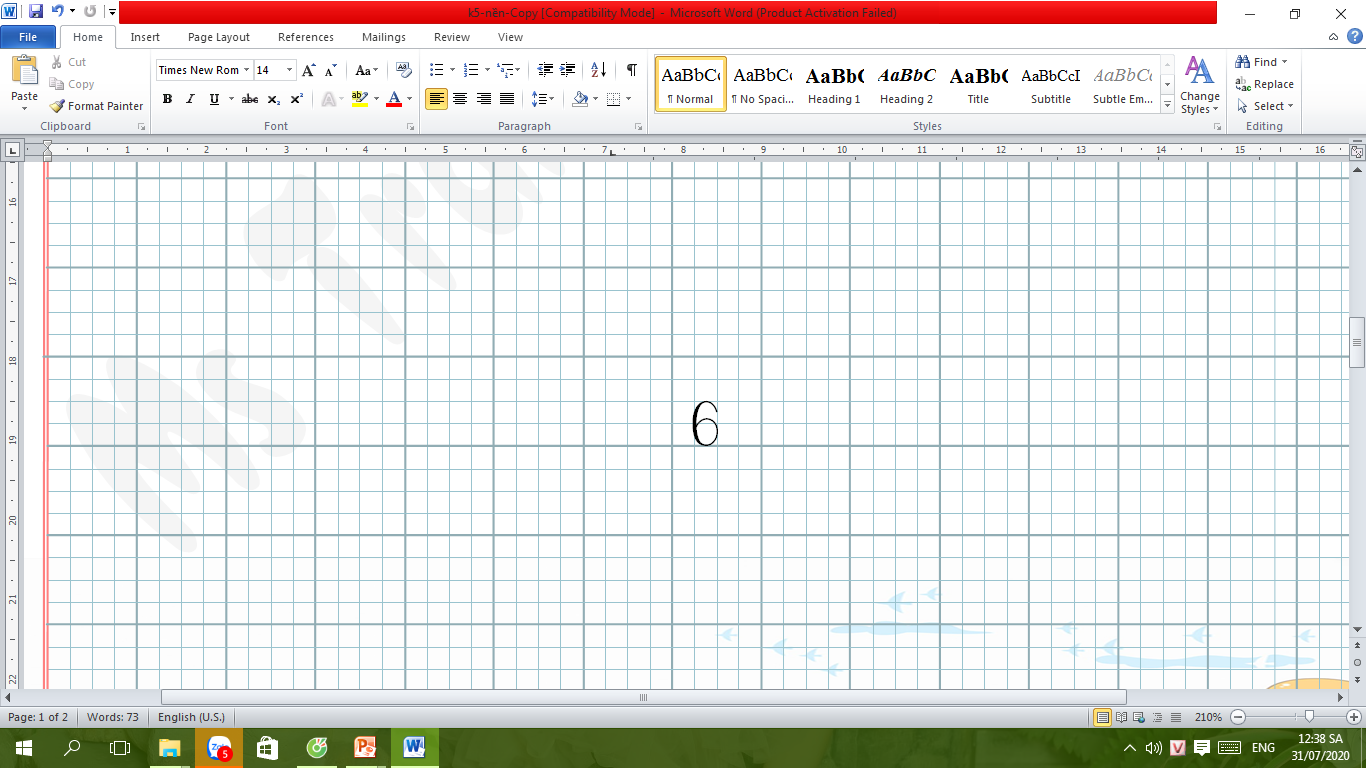 sáu
7
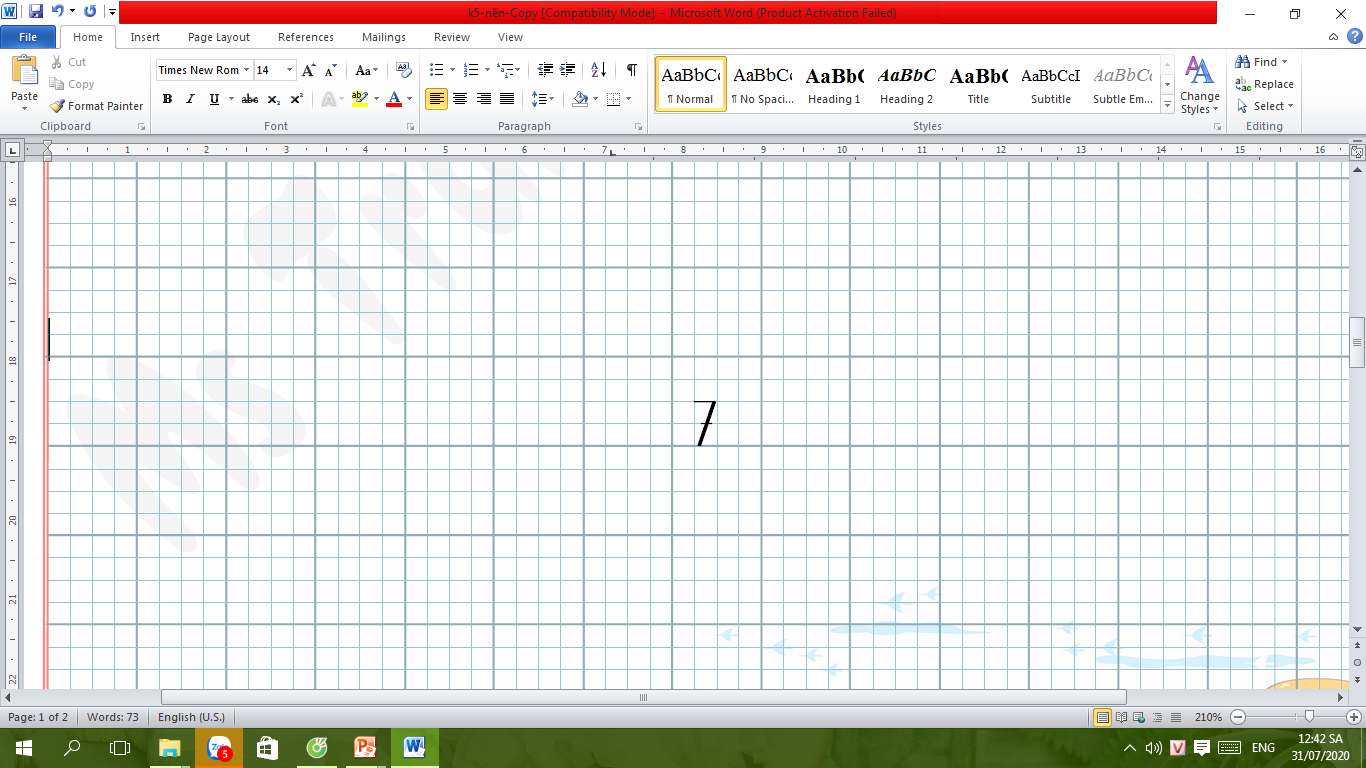 bảy
8
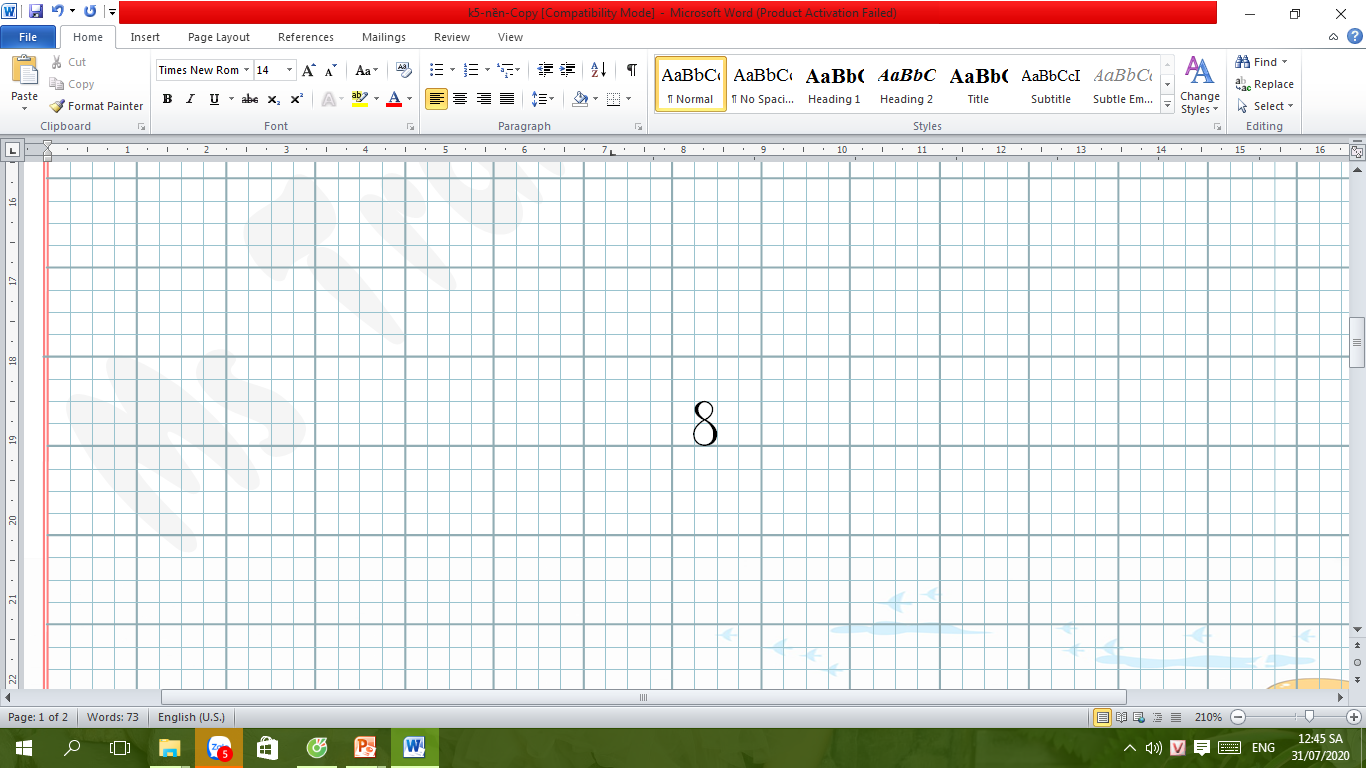 tám
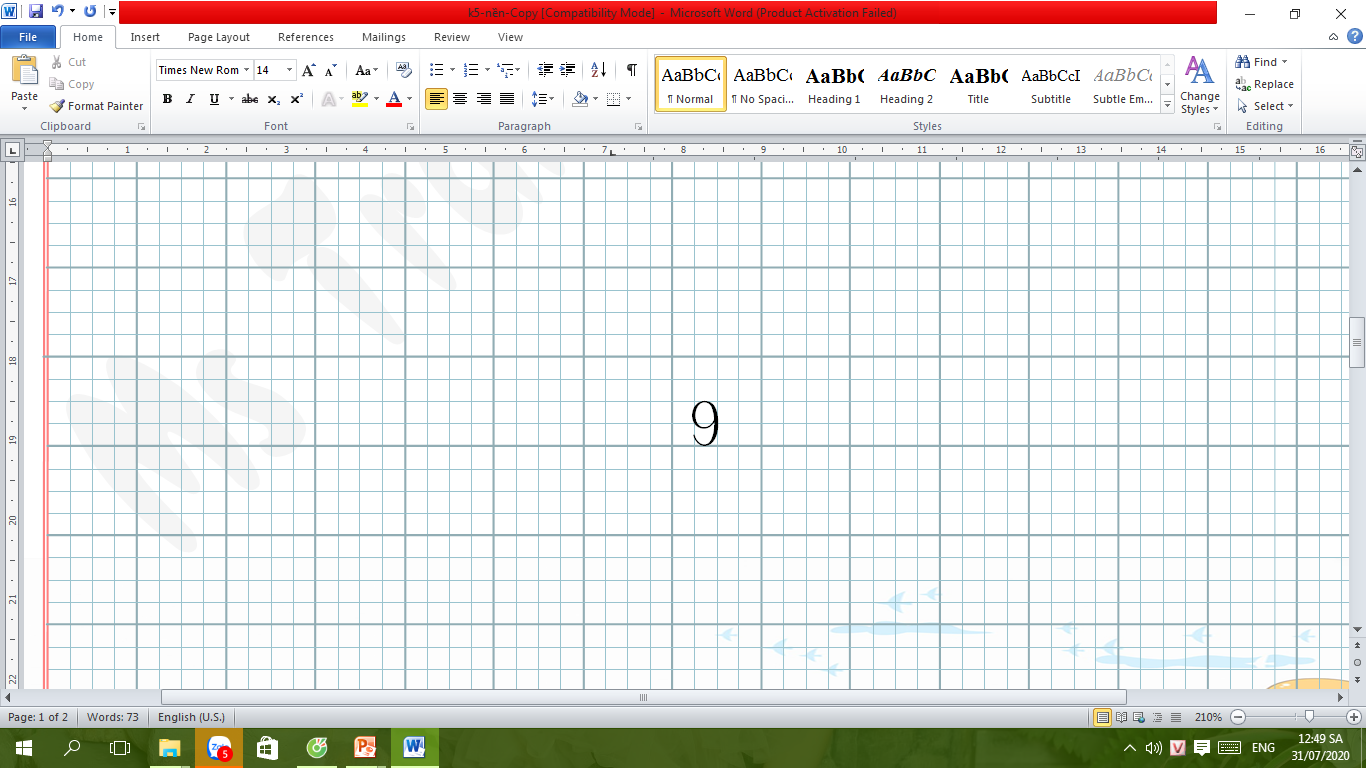 9
chín
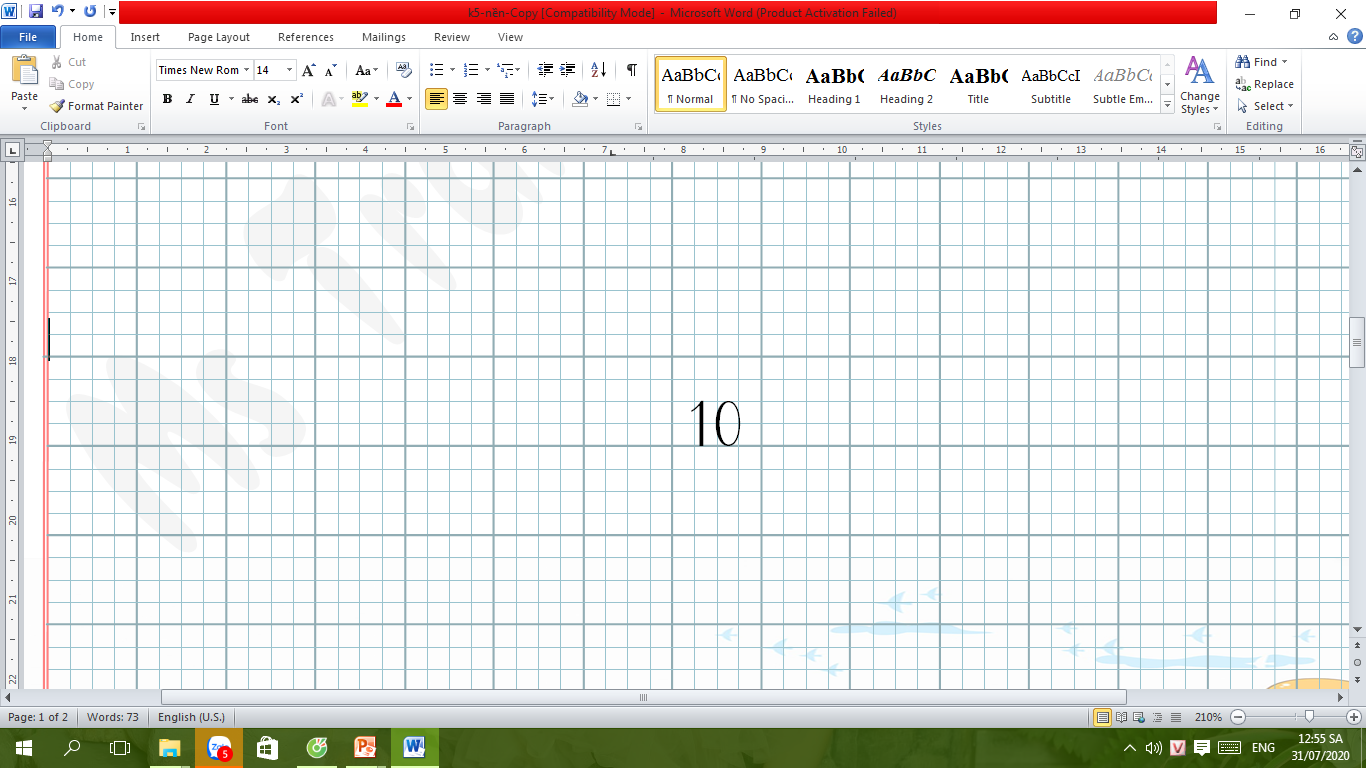 mười
10
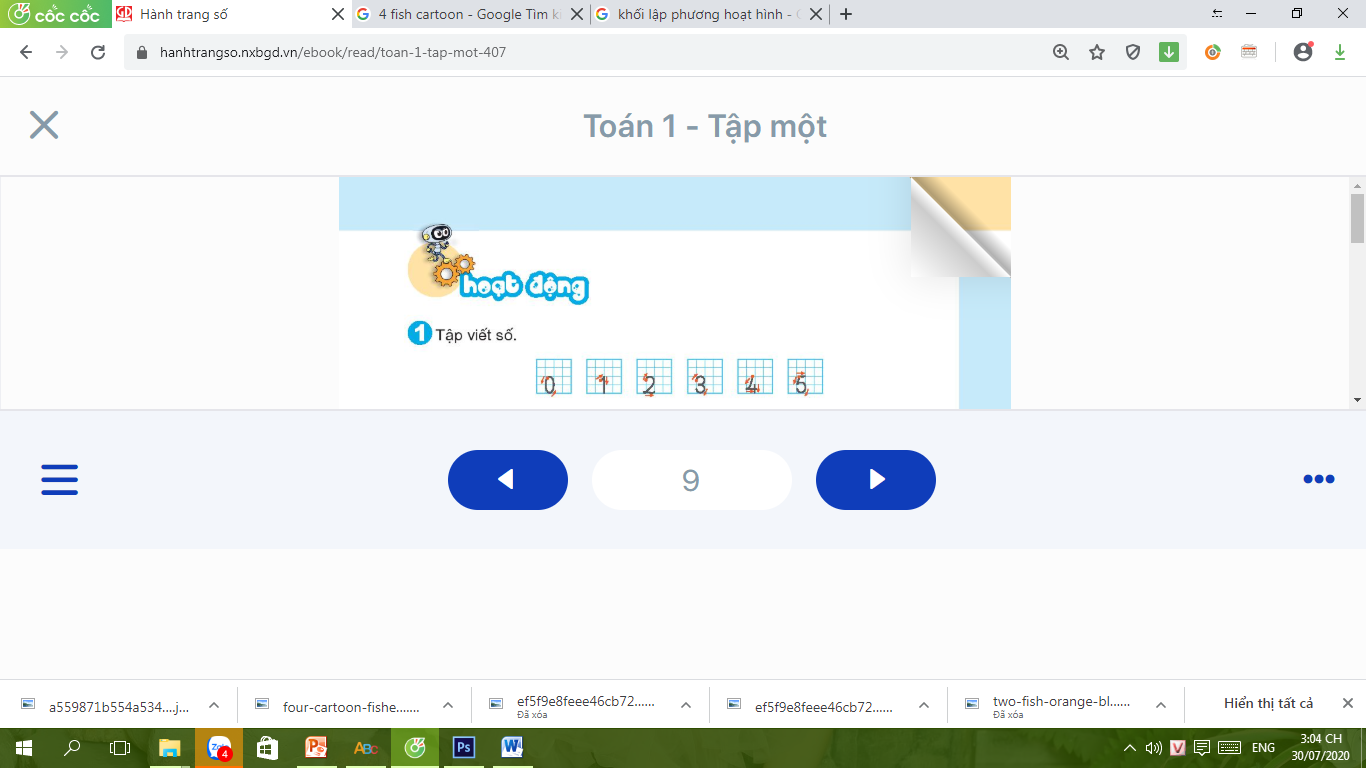 1
Tập viết số
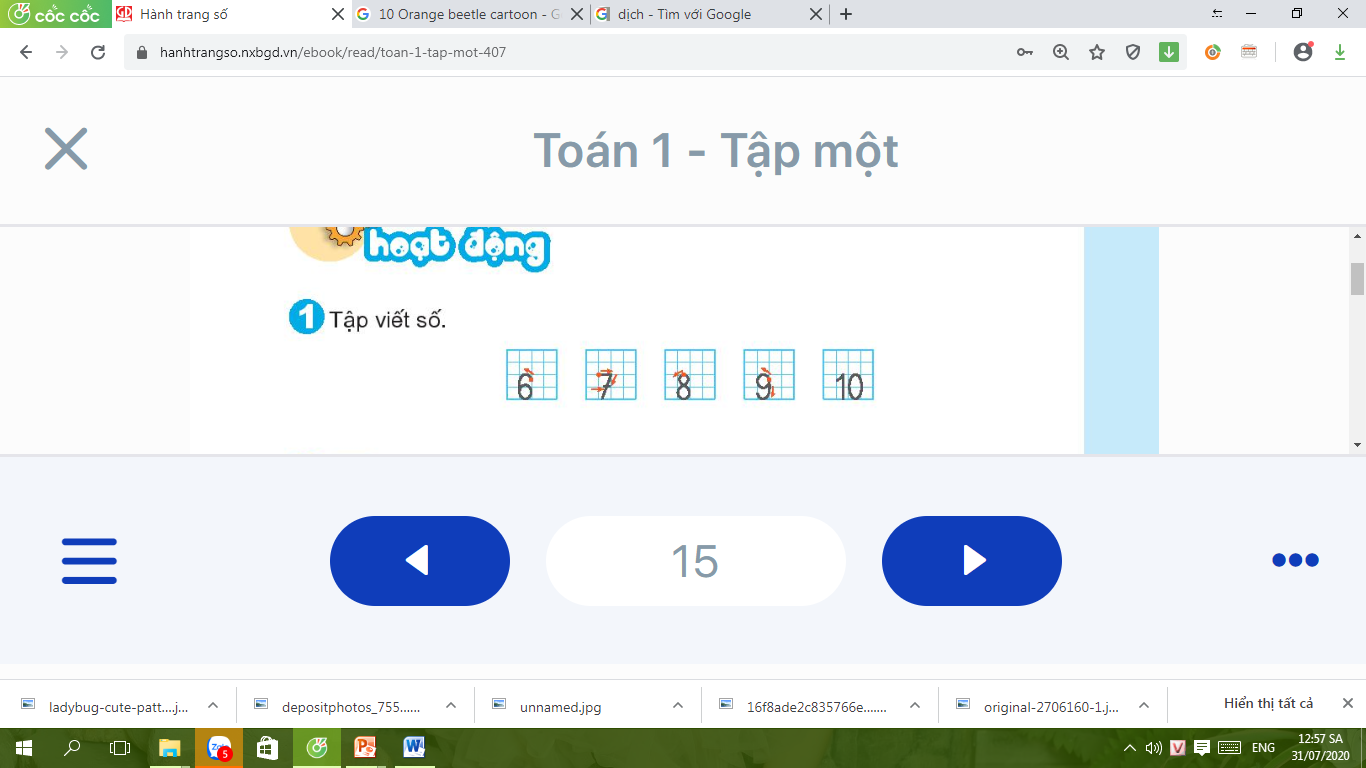 2
Số
?
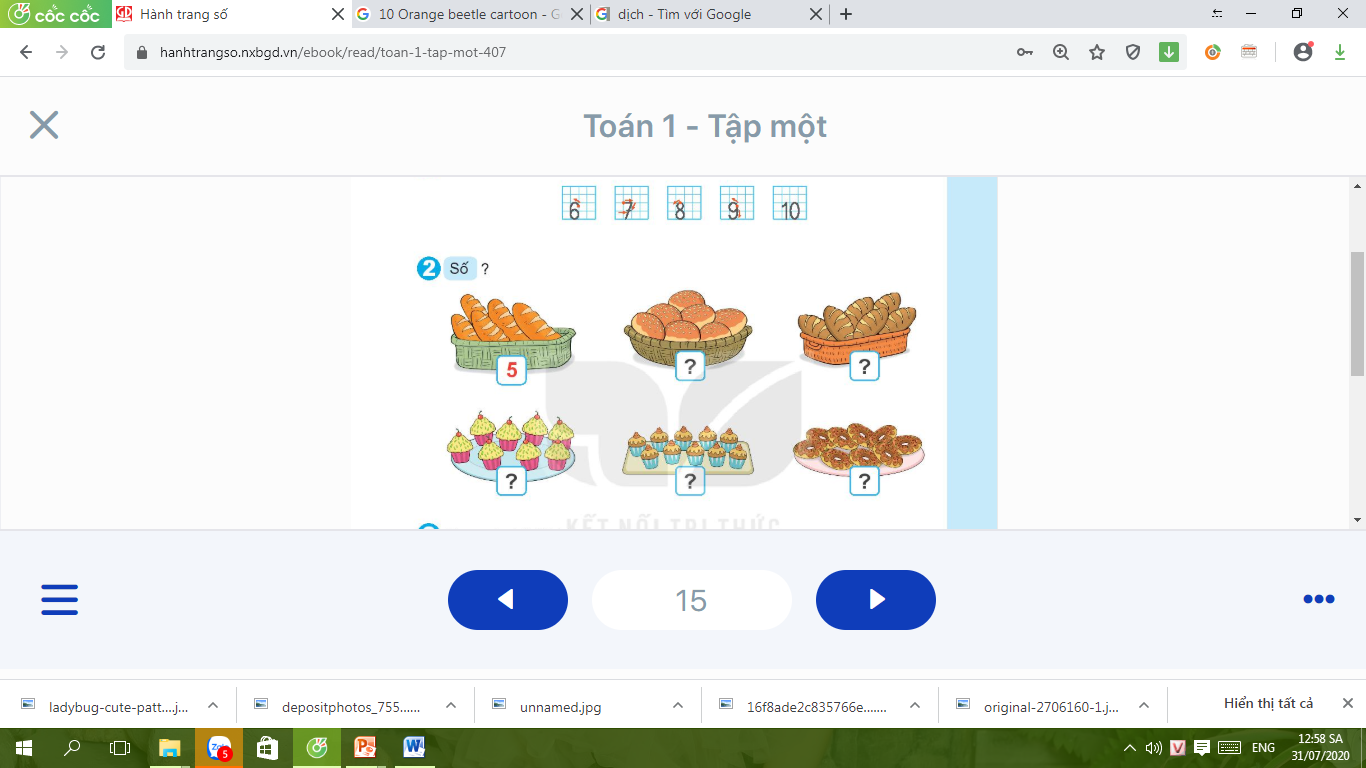 7
6
5
8
10
9
Chọn câu trả lời đúng.
2
Cho thêm bánh lên đĩa để:
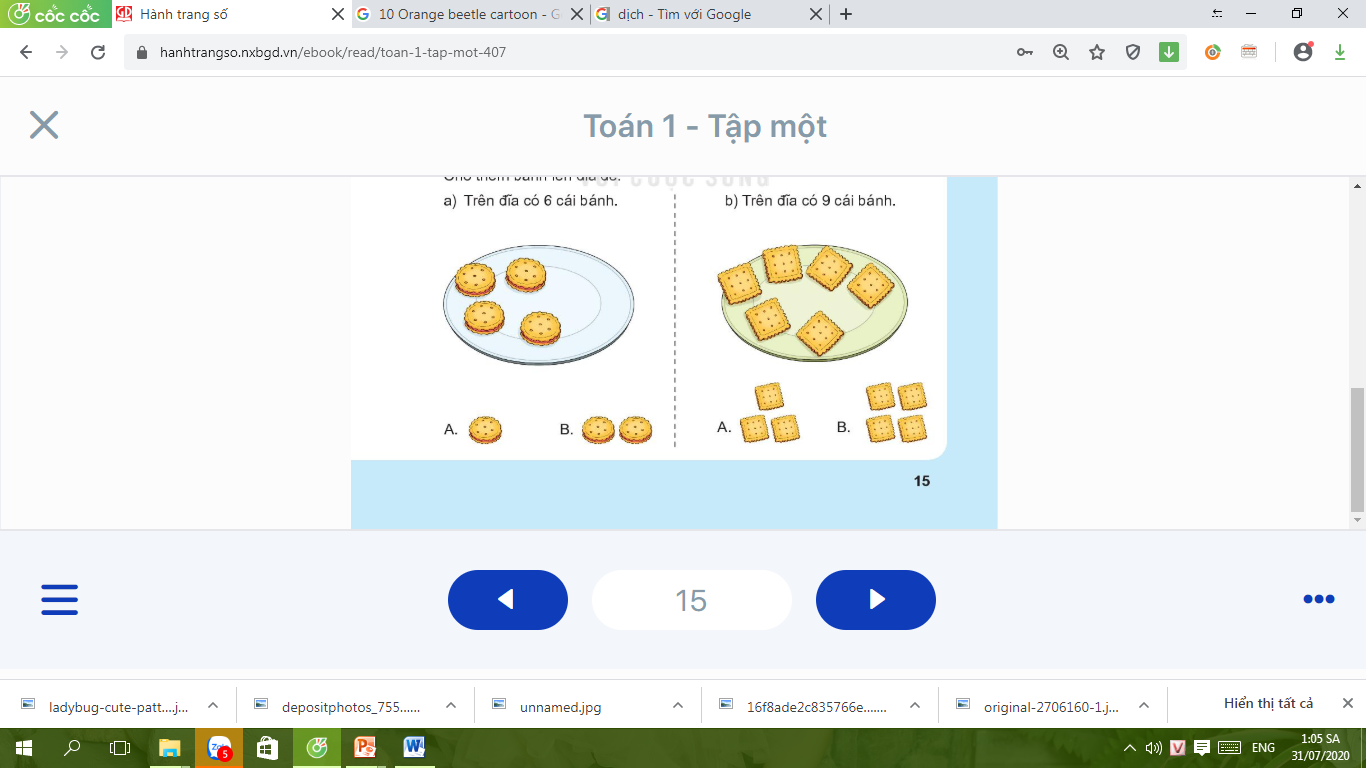 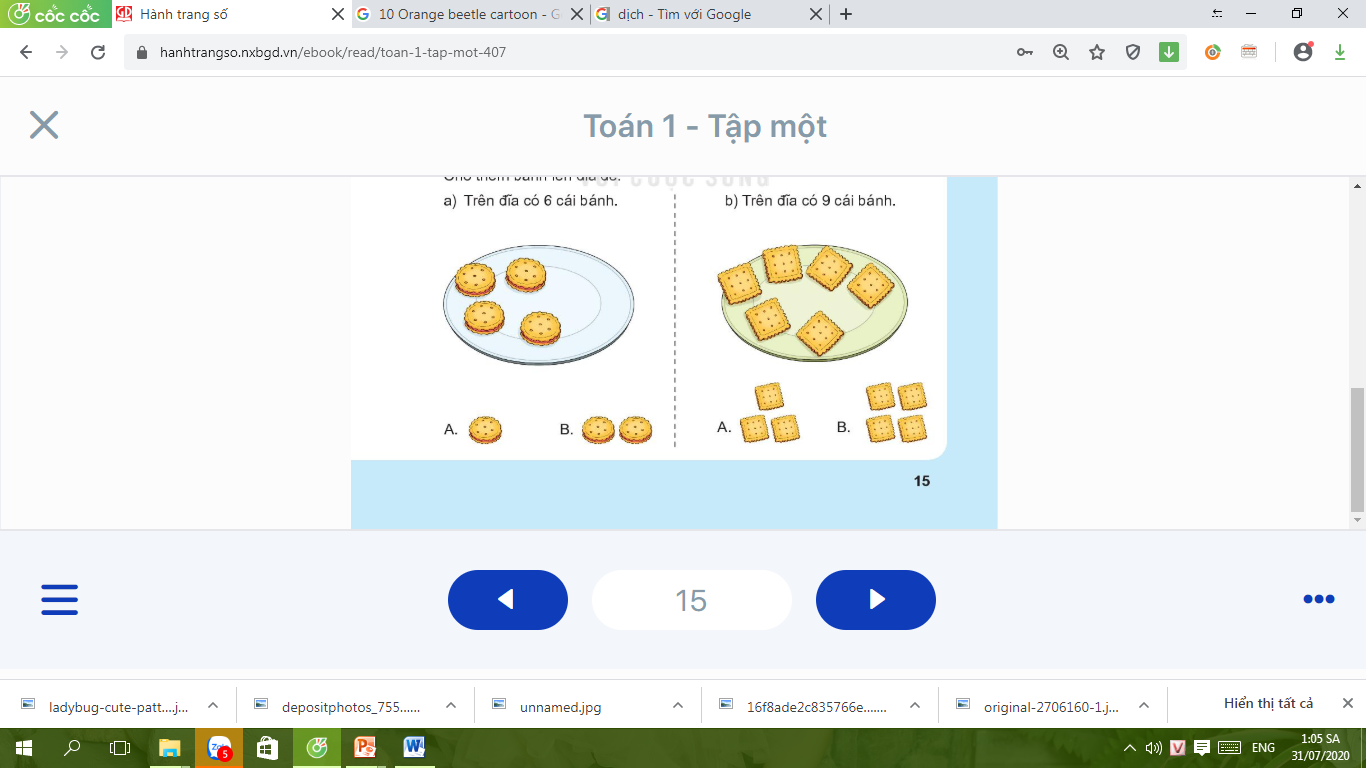